امير حسين محبي نيا
گردآورنده :
جناب اقاي احمدي
معلم مربوطه :
ادبيات فارسي
نام درس :
شاهد
نام مدرسه :
موضوع :
عمرخيام نيشابوري
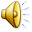 زندگينامه حكيم خيام :
زندگینامه حکیم عمر خیام 
 مجموعه: زندگینامه شعرا و دانشمندان 
غیاث الدین ابوالفتح، عمر بن ابراهیم خیام (خیامی) در سال 439 هجری (1048 میلادی) در شهر نیشابور و در زمانی به دنیا آمد که ترکان سلجوقی بر خراسان، ناحیه ای وسیع در شرق ایران، تسلط داشتند. وی در زادگاه خویش به آموختن علم پرداخت و نزد عالمان و استادان برجسته آن شهر از جمله امام موفق نیشابوری علوم زمانه خویش را فراگرفت و چنانکه گفته اند بسیار جوان بود که در فلسفه و ریاضیات تبحر یافت. خیام در سال 461 هجری به قصد سمرقند، نیشابور را ترک کرد و در آنجا تحت حمایت ابوطاهر عبدالرحمن بن احمد , قاضی القضات سمرقند اثربرجسته خودرادر
خودرادر جبرتألیف کرد.
خیام سپس به اصفهان رفت و مدت 18 سال در آنجا اقامت گزید و با حمایت ملک شاه سلجوقی و وزیرش نظام الملک، به همراه جمعی از دانشمندان و ریاضیدانان معروف زمانه خود، در رصد خانه ای که به دستور ملکشاه تأسیس شده بود، به انجام تحقیقات نجومی پرداخت. حاصل این تحقیقات اصلاح تقویم رایج در آن زمان و تنظیم تقویم جلالی (لقب سلطان ملکشاه سلجوقی) بود.
در تقویم جلالی، سال شمسی تقریباً برابر با 365 روز و 5 ساعت و 48 دقیقه و 45 ثانیه است. سال دوازده ماه دارد 6 ماه نخست هر ماه 31 روز و 5 ماه بعد هر ماه 30 روز و ماه آخر 29 روز است هر چهارسال، یکسال را کبیسه می خوانند که ماه آخر آن 30 روز است و
آن سال 366 روز می شود در تقویم جلالی هر پنج هزار سال یک روز
اختلاف زمان وجود دارد در صورتیکه در تقویم گریگوری هر ده هزار سال سه روز اشتباه دارد.   
بعد از کشته شدن نظام الملک و سپس ملکشاه، در میان فرزندان ملکشاه بر سر تصاحب سلطنت اختلاف افتاد.
به دلیل آشوب ها و درگیری های ناشی از این امر، مسائل علمی و فرهنگی که قبلا از اهمیت خاصی برخوردار بود به فراموشی سپرده شد. عدم توجه به امور علمی و دانشمندان و رصدخانه، خیام را بر آن داشت که اصفهان را به قصد خراسان ترک کند. وی باقی عمر خویش را در شهرهای مهم خراسان به ویژه نیشابور و مرو که پایتخت فرمانروائی سنجر (پسر سوم ملکشاه) بود، گذراند. در آن زمان مرو یکی از مراکز مهم علمی و فرهنگی دنیا به شمار می رفت و دانشمندان زیادی در آن حضور داشتند.
بیشتر کارهای علمی خیام پس از مراجعت از اصفهان در این شهر جامه عمل به خود گرفت.
دستاوردهای علمی خیام برای جامعه بشری متعدد و بسیار درخور توجه بوده است. وی برای نخستین بار در تاریخ ریاضی به نحو تحسین برانگیزی معادله های درجه اول تا سوم را دسته بندی کرد، و سپس با استفاده از ترسیمات هندسی مبتنی بر مقاطع مخروطی توانست برای تمامی آنها راه حلی کلی ارائه کند.
وی برای معادله های درجه دوم هم از راه حلی هندسی و هم از راه حل عددی استفاده کرد، اما برای معادلات درجه سوم تنها ترسیمات هندسی را به کار برد؛ و بدین ترتیب توانست برای اغلب آنها راه حلی بیابد و در مواردی امکان وجود دو جواب را بررسی کند. اشکال کار در این بود که به دلیل تعریف نشدن اعداد منفی در آن زمان، خیام به
جوابهای منفی معادله توجه نمی کرد و به سادگی از کنار امکان وجود سه جواب برای معادله درجه سوم رد می شد. با این همه تقریبا چهار قرن قبل از دکارت توانست به یکی از مهمترین دستاوردهای بشری در تاریخ جبر بلکه علوم دست یابد و راه حلی را که دکارت بعدها (به صورت کاملتر) بیان کرد، پیش نهد.
خیام همچنین توانست با موفقیت تعریف عدد را به عنوان کمیتی پیوسته به دست دهد و در واقع برای نخستین بار عدد مثبت حقیقی را تعریف کند و سرانجام به این حکم برسد که هیچ کمیتی، مرکب از جزء های تقسیم ناپذیر نیست و از نظر ریاضی، می توان هر مقداری را به بی نهایت بخش تقسیم کرد. همچنین خیام ضمن جستجوی راهی برای اثبات "اصل توازی" (اصل پنجم مقاله اول اصول اقلیدس) در کتاب شرح ما اشکل من مصادرات کتاب اقلیدس (شرح اصول مشکل آفرین
کتاب اقلیدس)، مبتکر مفهوم عمیقی در هندسه شد. در تلاش برای اثبات این اصل، خیام گزاره هایی را بیان کرد که کاملا مطابق گزاره هایی بود که چند قرن بعد توسط والیس و ساکری ریاضیدانان اروپایی بیان شد و راه را برای ظهور هندسه های نااقلیدسی در قرن نوزدهم هموار کرد. بسیاری را عقیده بر این است که مثلث حسابی پاسکال را باید مثلث حسابی خیام نامید و برخی پا را از این هم فراتر گذاشتند و معتقدند، دو جمله ای نیوتن را باید دو جمله ای خیام نامید. البته گفته می شودبیشتر از این دستور نیوتن و قانون تشکیل ضریب بسط دو جمله ای را چه جمشید کاشانی و چه نصیرالدین توسی ضمن بررسی قانون های مربوط به ریشه گرفتن از عددها آورده اند.
استعداد شگرف خیام سبب شد که وی در زمینه های دیگری از دانش بشری نیز دستاوردهایی داشته باشد. از وی رساله های کوتاهی در
در زمینه هایی چون مکانیک، هیدرواستاتیک، هواشناسی، نظریه موسیقی و غیره نیز بر جای مانده است. اخیراً نیز تحقیقاتی در مورد فعالیت خیام در زمینه هندسه تزئینی انجام شده است که ارتباط او را با ساخت گنبد شمالی مسجد جامع اصفهان تأئید می کند.
تاریخ نگاران و دانشمندان هم عصر خیام و کسانی که پس از او آمدند جملگی بر استادی وی در فلسفه اذعان داشته اند، تا آنجا که گاه وی را حکیم دوران و ابن سینای زمان شمرده اند. آثار فلسفی موجود خیام به چند رساله کوتاه اما عمیق و پربار محدود می شود. آخرین رساله فلسفی خیام مبین گرایش های عرفانی اوست.
مثلث خیام ، پاسکال :
بسیاری عقیده دارند که مثلث حسابی پاسکال را باید مثلث حسابی خیام نامید و برخی پا را از این هم فراتر گذاشته اند و معتقد اند که دو جمله ای نیوتون را باید دوجمله ای خیام نامید . اندکی در این باره دقت کنیم.
همه کسانی که با جبر مقدماتی آشنایی دارند ،"دستور نیوتن" را درباره بسط دوجمله ای میشناسند. این دستور برای چند حالت خاص (وقتی n عددی درست و مثبت باشد) چنین است:
(a+b)0 = 1 (1)
(a+b)1 = a+b (1,1)
(a+b)2 = a2+2ab+b2 (1,2,1)
(a+b)3 = a3+3a2b+3ab2+b3 (1,3,3,1)
(a+b)4 = a4+4a3b2+6a2b2+4a2b3+b4 (1,4,6,4,1)
. . .
اعداد داخل پرانتزها، معرف ضریبهای عددی جمله ها در بسط دوجمله ای است.
بلیز پاسکال (Blaise Pascal) فیلسوف و ریاضی دان فرانسوی که کم وبیش با نیوتون همزمان بود، برای تنظیم ضریبهای بسط دوجمله ای، مثلثی درست کرد که امروز به "مثلث حسابی پاسکال" مشهور است. طرح این مثلث برای نخستین بار در سال 1665 میلادی در "رساله مربوط به مثلث حسابی "چاپ شد.مثلث ابی چنین است:
1
1 1
1 2 1
1 3 3 1
1 4 6 4 1
1 5 10 10 5 1
1 6 15 20 15 6 1
دراین مثلث از سطر سوم به بعد هر عددبرابر با مجموع اعداد بالا و سمت چپ آن در سطر قبل است و بنابراین میتوان آنرا تا هر جا که للازم باشدادامه داد. هرسطر این مثلث ضریبهای بسط دوجمله ای را در یکی از حالتها بدست میدهد بطوری که n همان شماره سطر باشد.
ضریبهای بسط دوجمله ای (برای توانهای درست و مثبت) حتا در
سده دوم پیش از میلاد البته به صورت کم و بیش مبهم برای دانشمندان هندی روشن بوده است .باوجود این حق این است که دستور بسط دو جمله ای با نام نیوتن همراه باشد زیرا نیوتن آن را برای حالت کلی و
وقتی n عددی کسری یا منفی باشد در سال
1676میلادی بکاربرد.که البته در این صورت به یک رشته بی پایان تبدیل میشود.
اما در باره مثلث حسابی وضریبهای بسط دوجمله
ای در حالت طبیعی بودن n. از جمله، دستور بسط دو جمله ای را میتوان در "کتاب حساب مخفی" میخائیل شتیفل جبردان آلمانی (که در سال 1524 چاپ شد) پیدا کرد.
ریاضیات،وجود
در سال 1948 میلادی،پاول لیوکی آلمانی،مورخ
دستور
نیوتن را برای توانهای طبیعی ،دز کتاب
"مفتاح الحساب"(1427 میلادی) غیاث الدین جمشید کاشانی کشف کرد. بعدها س.آ.احمدوف ،مورخ ریاضیات و اهل تاشکند، دستور نیوتون وقانون تشکیل ضریبهای بسط دوجمله ای را،در یکی از رساله های نصر الدین توسی،ریاضیدان بزرگ سده سیزدهم میلادی ،کشف کرد (این رساله توسی درباره محاسبه بحث
میکند).
چه جمشید کاشانی وچه نصرالدین توسی ،این قاعده را ضمن بررسی قانون های مربوط به ریشه گرفتن از عددها آورده اند.
همچنین براساس آگاهی هایی که داریم حکیم عمر خیام رساله ای داشته که خود رساله تاکنون پیدا نشده ولی از نام آن "درستی شیوه های هندی در جذر وکعب "اطلاع داریم ،کهدر آن به تعمیم قانونهای هندی درباره ریشه دوم و سوم ،برای هر
ریشه دلخواه پرداخته.لذا خیام از "دستور نیوتن" اطلاع داشته.
اما بنا به اسناد تاریخی معتبر قانونهای مربوط بهضریبهای بسط دوجمله ای وطرح مثلث حسابی تا سده دهم میلادی(برابر چهارم هجری) جلو میرود و به کرجی (ابوبکر محمد بن حسن حاسب کرجی ریاضیدان سده ده و یازده میلادی) پایان میپذیرد .بنابراین حتی" مثلث حسابی پاسکال" را
هم از نظر تاریخی نمیتوان "مثلث حسابی خیام "
نامید.
آثار حكيم خيام نيشابوري :
خیام آثار علمی و ادبی بسیار تالیف نمود که معروفترین آنها هفده رساله و کتاب است بشرح زیر:
۱- رساله فی براهین‌الجبر و المقابله به زبان عربی، در جبر و مقابله که فوق العاده معروف است و بوسیله دکتر غلامحسین مصاحب در تهران به چاپ رسیده است.
۲- رساله کون و تکلیف به عربی درباره حکمت خالق در خلق عالم و حکمت تکلیف که خیام آن را در پاسخ پرسش امام ابونصر محمدبن ابراهیم نسوی در سال ۴۷۳ نوشته است و او یکی از شاگردان پورسینا بوده و در مجموعه جامع
البدایع باهتمام سید محی الدین صبری بسال ۱۲۳۰ و کتاب خیام در هند به اهتمام سلیمان ندوی سال ۱۹۳۳ میلادی چاپ شده است.
۳- رساله‌ای در شرح مشکلات کتاب مصادرات اقلیدس و این رساله در سال ۱۳۱۴ به اهتمام دکتر تقی ارانی به چاپ رسید که از لحاظ ریاضی بسیار مهم است.
۴- رساله روضة‌القلوب در کلیات وجود.
۵- رساله ضیاء العلی.
۶- رساله میزان‌الحکمه.
۷- رساله‌ای در صورت و تضاد.
۸- ترجمه خطبه ابن سینا.
۹- رساله‌ای در صحت طرق هندسی برای استخراج جذر و کعب.
۱۰- رساله مشکلات ایجاب.
۱۱- رساله‌ای در طبیعیات
12- رساله‌ای در بیان زیگ ملکشهاهی
۱۳- رساله نظام الملک در بیان حکومت.
۱۴- رساله لوازم‌الاکمنه.
۱۵- اشعار عربی خیام که در حدود ۱۹ رباعی آن بدست آمده است.
۱۶- نوروزنامه.
۱۷- رباعیات فارسی خیام که در حدود ۲۰۰ چارینه (رباعی) یا بیشتر از حکیم عمر خیام است و زائد بر آن مربوط به خیام نبوده بلکه به خیام نسبت داده شده.
۱۸- عیون الحکمه.
۱۹- رساله معراجیه.
۲۰- رساله در علم کلیات.
۲۱- رساله در تحقیق معنی وجود.
حكايت بهرام گور يكي از اثار هاي خيام :
بر تخت نشستن بهرام :
یزدگرد اول سه پسر به نام های شاپور و بهرام و نرسی داشت. هیچ کدام به هنگام مرگ پدر در پایتخت نبودند. شاپور شهریار ارمنستان و در ارمنستان بود. نرسی شهریار خراسان و در نیوشاپور بود و بهرام در حیره بود. مادر بهرام، شوشاندخت نام داشت که دختر راس الجالوت زمانه رهبر یهودیان بود.
روایت هائی که منشأ آن عربها بوده‌اند، گوید که بهرام از کودکی به نعمان منذِر امیر عرب حیره سپرده شده بود تا نزد او پرورش یابد.
بنابر این روایات، بهرام در هفتمین ساعت روز هرمزد از ماه فروردین به دنیا آمد و اختربینان به یزدگرد گفتند که او در آینده شاهنشاه ایران خواهد شد، ولی پیش از آن هنگام در زمینی
خارج از خاک ایران به سر خواهد برد. در نتیجه، هرمز او را پس از تولدش به منذر سپرد و دایه‌ها و مربیانی را با او روانه حیره کرد تا او را به شیوهٔ دربار ایران پرورش دهند. هرمز به این منظور دستور داد تا در حیره کاخی به نام خورناگ برای بهرام ساختند (عربها این کاخ را خورنق نامیدند و افسانه‌های بسیاری درباره‌اش ساختند که بعدها وارد کتاب ها شده است).
 رسم شاهان ساسانی آن بود که شاهپوران را به کشورهای خودمختار اطرافِ ایران می‌فرستادند تا آن سرزمین را با خودمختاری
اداره کنند و از سنین نوجوانی راه و رسم کشورداری را بیاموزند؛ چنانکه بعضی از شاهپوران فرماندار کوشان می‌شدند که در شرق کشور در همسایگی هندوستان بود و شامل پیشاور و قندهار و شمال بلوچستان پاکستانِ کنونی بود؛ بعضی فرماندار الان
(کشورِ آذربایجان کنونی) می‌شدند و لقبشان الا نشاه بود؛ بعضی فرماندار خوارزم (اکنون شمال ازبکستان و ترکمنستان) می‌شدند و خوارزمشاه لقب داشتند؛ و بعضی فرماندار کرمان می‌شدند که سراسر ملک کرمان (اکنون بلوچستان ایران و پاکستان) را نیز شامل می‌شد، و کرمانشاه خوانده می‌شدند. حضور بهرام در حیره به این معنا بوده و آنچه عربها در این باره گفته اند، افسانه‌است.
 مغان و بزرگان کشور که از سیاست های یزدگرد اول ناخشنود بودند، مایل نبودند که پادشاهی در کسی از پسرانِ او ادامه یابد و یکی از ساسانیان را که خسرو نام داشت، به سلطنت نشاندند. شاپور پس از دریافت خبر مرگ پدرش از ارمنستان به سوی پایتخت حرکت کرد، ولی بزرگانِ هوادار خسرو وسائلی انگیختند و او را در راه از میان برداشتند. اما پسر دیگرش بهرام به
حمایت بخشی از سپهداران و به کمک سپاهیان پادگان حیره به سوی تیسپون حرکت کرد. نوشته‌اند که بسطام هزارپت سپهبدِ میان رودان، یزد گشن اسپ استاندارِ میان رودان، سپهبد پیرک مهران، گودرز رئیس خزانه داری ارتش، َگشن اسپ آذرپیش رئیس دیوان مالیات، پناه خسرو وزیر امور خدماتِ عمومی، و شماری دیگر از بزرگان کشور انجمن کردند و مردی از خاندان ساسانی به نام خسرو را در تیسپون به سلطنت نشاندند. بهرام از حیره سپاه آراست و وارد میان رودان شد و در کنار تیسپون لشکرگاه زد. بزرگان در میان او و خسرو در آمد و شد افتادند و پس از مذاکرات فراوان تصمیم بر آن شد که پادشاهی به بهرام واگذار شود.
نگارندهٔ پارس نامه این رخداد را با استفاده از تاریخ طبری چنین آورده‌است: … پس میان ایشان گفتگوی برخاست، و قومی که هوای
خسرو می‌کردند، گفتند: «ما بر پادشاهیِ او بیعت کردیم و به چه عذر فسخ کنیم؟» دیگران که هوای بهرام می‌کردند، گفتند: «صاحب حق او است و متابعتِ او کردن لازم است.» چون سخن دراز کشید، بهرام گفت: «مرا نمی‌باید که به این سبب میان شما گفتگوی رود. این پادشاهی میراثِ من است و امروز خواهان دیگری دارد. ما را هردو به هم رها کنید تا بکوشیم (یعنی نبرد تن به تن کنیم) هر که بهتر آید و چیره شود پادشهی آن کس را بود، وگرنه تاج و زینتِ پادشاهی میان دو شیرِ گرسنه بباید نهاد تا هر که از میان آن دو شیر بردارد پادشاهی او را باشد.» چون مردم دانستند که خسرو طاقتِ نبردِ با بهرام را ندارد. قرار به آن افتاد که تاج میان دو شیر بنهند. دو شیر شرزه آوردند و گرسنه ببستند، و تاج و زینتِ پادشاهی در میان هردو شیر نهادند و شیران را فراخ ببستند و خسرو را حاضر کردند. و
بهرام خسرو را گفت: پیشتر رو تاج بردار تااین پادشاهی بر تو درست گردد. خسرو گفت: تو به نبرد آمده‌ای و بیانْ تو را باید نمود تا پادشاهی تو را مسلّم شود. «چون دانست که خسرو زهره ندارد که پیش رود، بهرام پیش خرامید و گُرزی در دست گرفت. مؤبد مؤبدان او را گفت: ما از خونِ تو بیزاریم به این خطر که بر خویشتن می‌کنی. جواب داد که «همچنین است.» و چون نزدیکتر رسید شیری از آن دوگانه روی به او نهاد، بهرام چابکی کرد و بر پشت آن شیر نشست و به هردو پهلوهاش بفشرد و َ لخت بر سرش می‌زد تا کشته شد؛ پس روی به آن شیرِ دیگر نهاد و چون شیر از جای برخاست یک گرز به قوت بر تارکِ سرش زد چنانکه از آن زخم سست شد، پس گلویش بگرفت و سرش بر سرِ آن شیر دیگر که کشته شده بود می‌زد تا بمرد و برفت و تاج برداشت. و مردم از آن حال در شگفت ماندند و بر وی
آفرین کردند و گفتند: این است پادشاه به راستی. و همگان تسلیم کردند، و خسرو پشتِ پای بهرام ببوسید و گفت: سزای تاج و تخت توئی، و من نه به اختیار آمدم؛ باید که مرا زینهار دهی تا بعد از این بندگی کنم. او را زینهار فرمود و بنواخت و خدمتِ خاص فرمود
پادشاهان ساسانی در شکار شیر، ببر و پلنگ مهارت فراوان داشتند. و همواره شکار درندگان در آیین آنان بوده که موجب تقویت قوای جنگی ایشان می‌شده. همچنین بشقابهای بجای مانده از دورهٔ ساسانی که این خسروان را در هنگام شکار و نبرد با حیواناتی همچون؛ قوچ، گوزن، گورخر، گراز، شیر، پلنگ و... به تصویر کشیده گواه دیگری بر این مطلب می‌باشد. وزیر مقتدر بهرام زمام امور را به بزرگان دولت واگذار کرده و چندان در امور کشور دخالت نمی‌کرد. در میان صاحبان مراتب آن زمان که از حیث قدرت و نفوذ رتبهٔ نخست را
داشت مهرنرسی یا (مهرنرسه) بود که لقب و عنوان هزار بندگ (صاحب هزار غلام)را داشت. نسب او به خانوادهٔ سپندیاذ یکی از هفت خاندان ممتاز دوران ساسانی می‌رسید.
مؤرخان عرب و ایرانی او را مردی هوشمند و دانا و صاحب تدبیر شمرده‌اند ولی مؤلفین عیسوی به جهت توجهی که این وزیر به دیانت زرتشتی داشت، نسبت به او کینه ورزیده و او را خائن و دو رو و بی‌رحم خوانده‌اند.
مهرنرسه آتشکده‌ها و ابنیه‌های بسیاری بنا نمود. کاخ سروستان، در کنار راه کاروانی شیراز که هنوز ویرانه‌های آن بر جا مانده‌است و از نظر فن معماری، ارزشمند محسوب می‌شود، احتمال داده می‌شود که یکی از ابنیه‌های مهر نرسی باشد.
جنگ با اقوام شمالی و شرقی ایران
او در شرق هیاطله را به سختی شکست داد و پادشاه آنها را کشت. در این جنگ غنائم بسیاری به دست آمد از جمله تاج خان هیاطله که بهرام آن را به آتشکده آذرگشسپ در شهر شیز، در آذربایجان اهدا کرد. طوایف وحشی چنان لطمه‌ای دیدند که تا یک چند بعد دیگر در مرزهای ایران ظاهر نشدند.
جنگ با بیزانس
علت این جنگ بطوریکه مؤرخین یونانی نوشته‌اند، آزار مسیحیان مقیم ایران بود که از بدرفتاری‌های مغان فرار کرده، به روم می‌رفتند. بهرام استرداد آنها را خواست و تئودوسیوس دوم از استرداد آنها ابا کرد، در نتیجه کدورت بالا گرفته و منتهی بجنگ شد.
مهرنرسی سردار لشکر ایران شد و جنگ در نزدیکی نصیبین
ترکیه) آغاز شد ولی چنان به درازا کشیده شد که رومیان بالاخره خسته شده و تقاضای صلح کردند.
گرچه ایرانیان از این جنگ، هیچ بهره‌ای نبرده بودند اما باز صلح محترمانه‌ای با روم منعقد شد. مابین ایران و بیزانس عهدنامه صلح صد ساله منعقد گردید و ایران نیز آزادی مذهب مسیحی را در ایران پذیرفت اما این عهدنامه بخاطر مخالفت روحانیون زرتشتی در عمل اجرا نشد.
ارمنستان در زمان بهرام:
در طی منازعات بین ایران و بیزانس در ارمنستان ایران هم یک چند ادعای استقلال یا تجزیه طلبی پدید آمد اما پایان جنگ با بیزانس به بهرام فرصت داد تا در آنجا نیز سلطهٔ ایران را اعاده کند و ارمنستان
و ارمنستان را به یک ایالت تابع تبدیل کند. چنانکه رومی‌ها هم از مدتها قبل، همین کار را در مورد بخش دیگر ارمنستان که به آنها تعلق داشت کرده بودند.
حمله به هند:
بهرام گور به هند (منظور جنوب شرق پاکستان امروزی) لشکر کشیده و شهر کراچی را گرفت. سپس شهر دیبل به عنوان مرز با هندوستان معین شد
درگذشت:
در سال ۴۳۹ میلادی در منطقه جرقویه اصفهان در حالیکه با اسب دنبال گورخر بود
بود در باتلاق فرو رفت.
بهرام گور از شخصیت‌های مورد توجه در ادبیات و شعر فارسی است.
شعر بهرام گور :
آن قصر که جمشید در او جام گرفت
 آهو بچه کرد وشیر آرام گرفت
 بهرام که گور می گرفتی همه عمر
 دیدی که چگونه گور بهرام گرفت


 ای دیده اگر کور نه ای گور ببین
 وین عالم پرفتنه و پرشور ببین
 شاهان و سران و سروران زیر گِلند
 روهای چو مه در دهن مور ببین
عكس هايي از حكيم خيام :
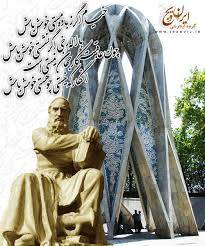 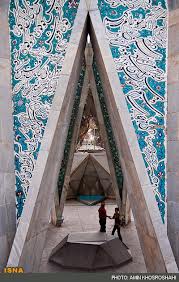 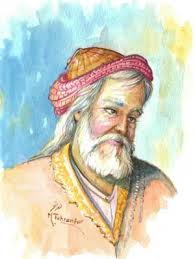 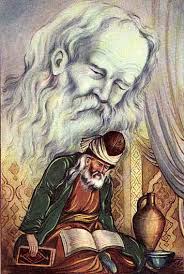 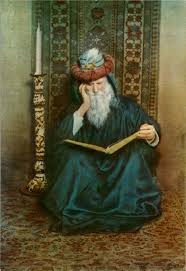 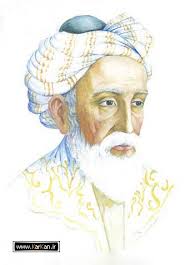 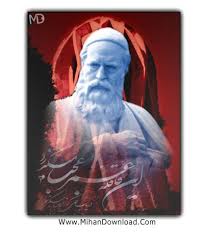 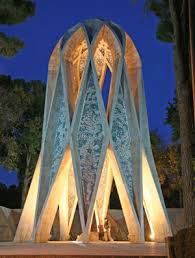 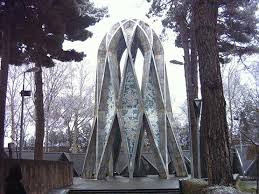 تصاويري از داستان بهرام گور :
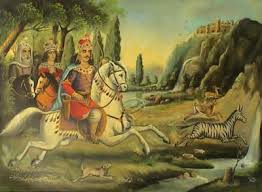 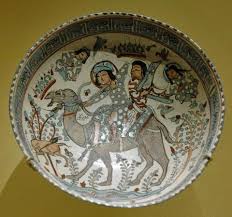 پايان
Goodbye
خدانگهدار